令和６年度奨学生募集のご案内
はなまき夢応援奨学金（返還免除型）
令和６年度に大学等に進学する高校３年生等を対象とする「はなまき夢応援奨学金」の奨学生の募集を行います。令和６年度に経済的理由により就学が困難な学生をさらに広く支援するために制度を次のとおり拡充します。
【拡充した点】
　　　　　　・日本学生支援機構給付奨学金の収入要件を満たす方を新たに対象者に追加
　　　　　　・貸与額を月額３万円以内に増額
　　　　　　・入学後（在学中）の申請も可能とした
対象者
次の①～⑤のいずれかに該当し、要件をすべて満たす方
①生活保護世帯の方
②児童養護施設に入所している方
③特別支援学校高等部に在籍している方
④日本学生支援機構給付奨学金に採択された方
⑤日本学生支援機構給付奨学金の収入要件を満たす方
【要件】
・保護者の住所が花巻市内にあること
（市内の児童養護施設に入所している対象者の場合、保護者の住所が市外でも可）
・高校などを卒業後、令和6年4月に大学・短期大学・専修学校専門課程などに進学する又は在学中であること
・中学校を卒業後、令和6年4月に高等専門学校・４年以上の修学期間がある高等学校に進学する又は在学中であること
・卒業後に市内に居住する意志があること
貸与額
月額３万円以内（無利子）
貸与期間
奨学生採用時～正規の修学期間
返還免除となる場合
学校を卒業してから10年以上15年以内の期間で返還計画を立てていただき、計画期間のうち市内に居住している期間は返還が免除となります。
（市外に転出した期間があればその期間について返還が必要）
＜申請書類入手方法＞
　・市役所窓口（学務管理課、本庁市民登録課、大迫・東和総合支所市民サービス課）で受け取り
・花巻市ホームページ（トップページ＞子育て・教育＞教育委員会＞奨学金制度・就学支援＞
　奨学金制度＞令和６年度はなまき夢応援奨学金新規募集のお知らせ）からダウンロード
　※学校長の推薦書など準備に期間を要する書類がありますので、お早めにご準備ください
＜申請・お問い合わせ先＞
　花巻市教育委員会学務管理課（学務係）
　電話番号：0198-41-3144
　住所：花巻市石鳥谷町八幡4-161　石鳥谷総合支所２階
　学務管理課窓口へ直接持参（事情により郵送を希望する場合はご相談ください）
＜申請期間＞
　　令和６年１月４日（木）～３月2２日（金）（土日祝を除く）
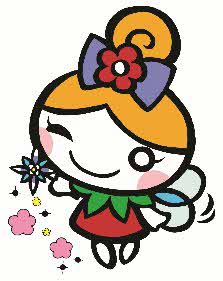